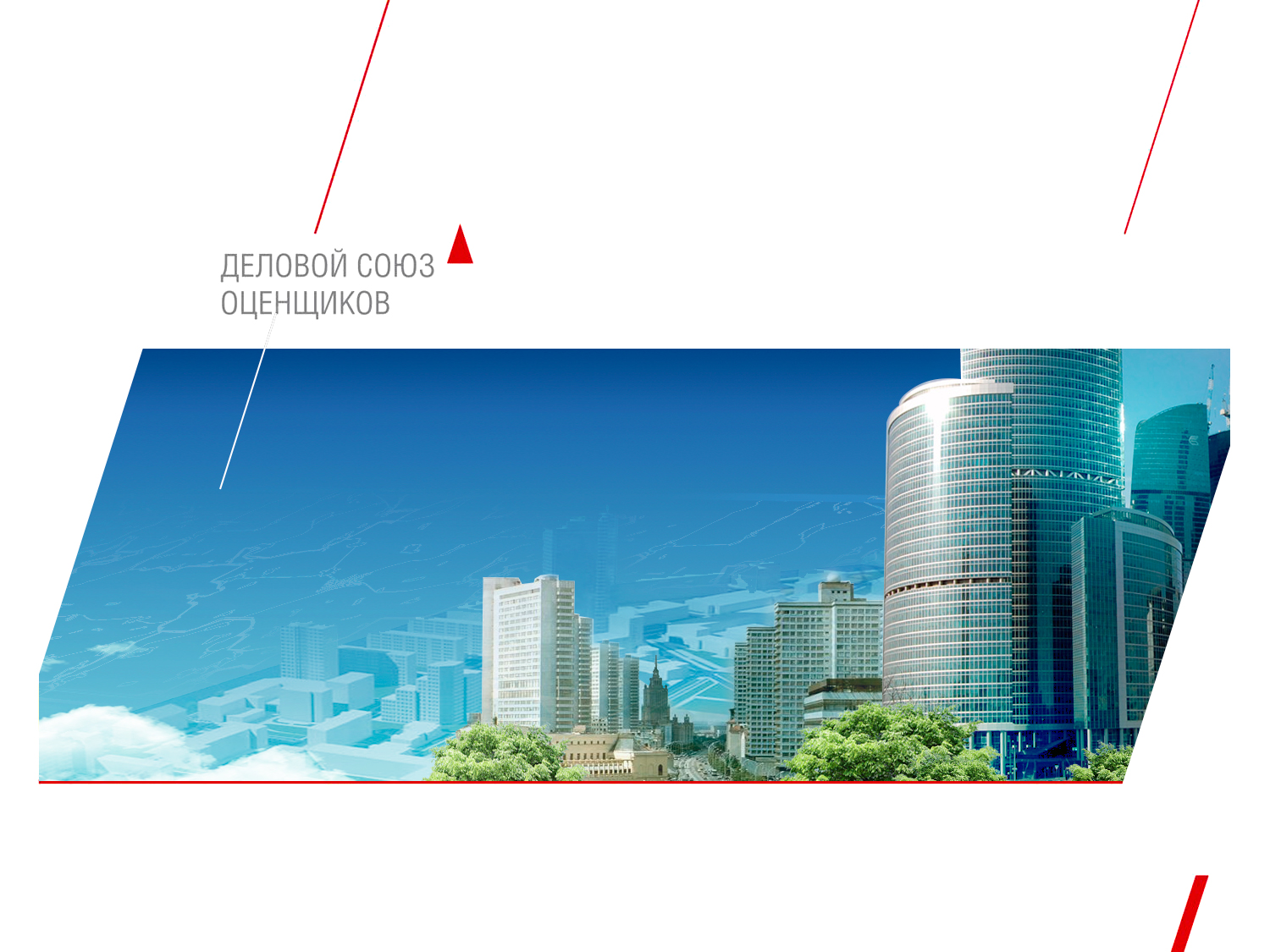 ЗАДАЧИ ПО ДВИЖИМОМУ ИМУЩЕСТВУ
Задача 1
Предприятие в 2010 году закупило новое оборудование и поставило на учет по цене 100 000 руб., в 2017 году стоимость текущая (восстановительная стоимость) оборудования составила 200 000 руб. (с учетом переоценок и проведенных ремонтов). Требуется определить рыночную стоимость оборудования на текущую дату (2017 год), если индекс изменения цен 2010-2017 на аналогичное оборудования составил 1,5, износ составил 60%. 
Подвох
В качестве исходной величины для расчетов следует брать первоначальную (2010 г) стоимость оборудования, поскольку стоимость 200 000 руб. непонятно каким образом получена – как проводилась переоценка, что за ремонты, к тому же в этой стоимости износ учтен через амортизацию, что для оценки не подходит.
Решение
Определяем восстановительную стоимость: 100 000 * 1,5 =150 000 руб.
Определяем износ: 150 000 * 60% = 90 000 руб.
Определяем рыночную стоимость: 150 000 – 90 000 =60 000 руб.
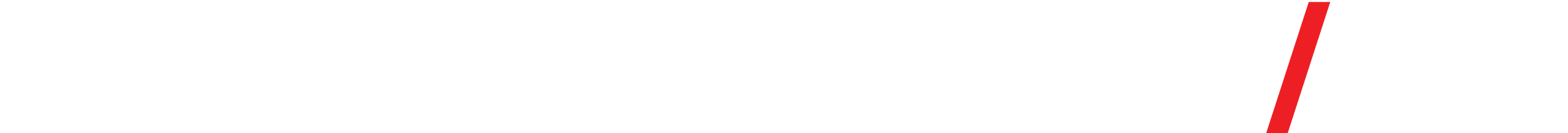 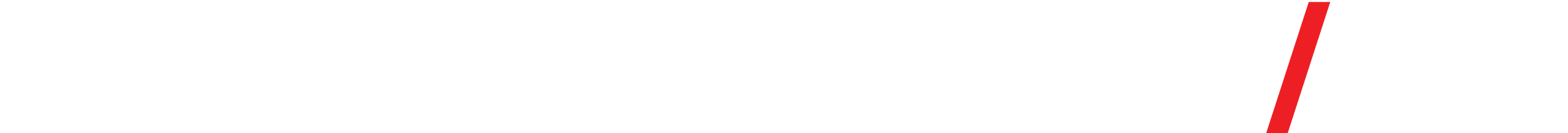 2
Задача 2 
Компания А заказала у компании Б монтаж и наладку оборудования, при этом компания А является дочерней компанией Б и ранее получала скидку на подобные услуги 5%. Но в этот раз скидка составила 10%. Какую величину скидки нужно учесть при определении стоимости данного оборудования компании. 
Подвох
Компания А является дочерней компанией и поэтому стоимость монтажа и наладки для нее со скидкой являются нерыночными условиями.
Решение
Величина скидки будет равна 0.
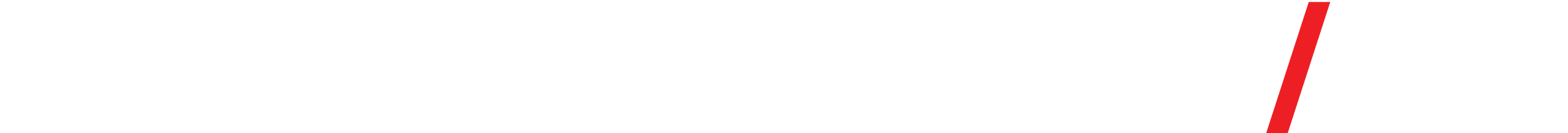 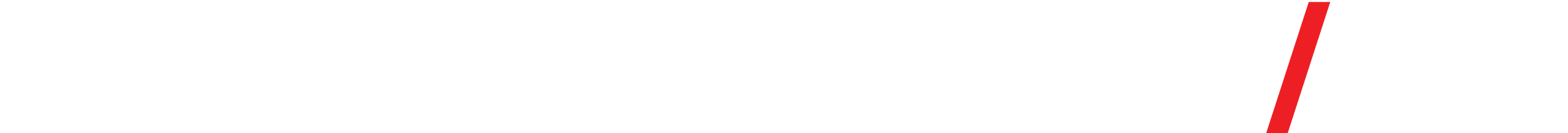 3
Задача 3 
Необходимо определить рыночную стоимость двухдвигательного самолета.
Исходные данные для оценки:
- Стоимость аналога составляет 25 млн.руб.;
- Скидка на торг составляет 10%
- Аналог имеет наработку двигателей равную половине требуемых межремонтных ресурсов;
- Двигатели объекта оценки имеют налет 14 000 часов;
- Межремонтный налет часов до капитального ремонта составляет 18 000 часов;
- Стоимость ремонта двигателя – 3,5 млн.руб.
- По остальным характеристикам и наработке ресурсов объект оценки и аналог идентичны.
Подвох
На удивление подвох в том, что данные по наработке объекта оценки даны словами, а не числами.
Решение
Определяем величину износа двигателей объекта оценки в руб.: 3,5 * 14 000/18 000 = 2,7 млн.руб. * 2 = 5,4 млн.руб.
Определяем величину износа двигателей аналога в руб.: 3,5 * 9 000/18 000 = 1,75 млн.руб. * 2 = 3,5 млн.руб.
Определяем корректировку на износ: 3,5 – 5,4 = 1,9 млн.руб.
Определяем рыночную стоимость: 25 * (1-0,1)– 1,9 = 22,5 – 1,9 = 20,6 млн.руб.
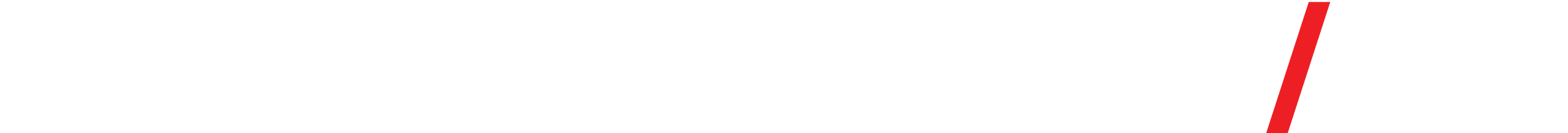 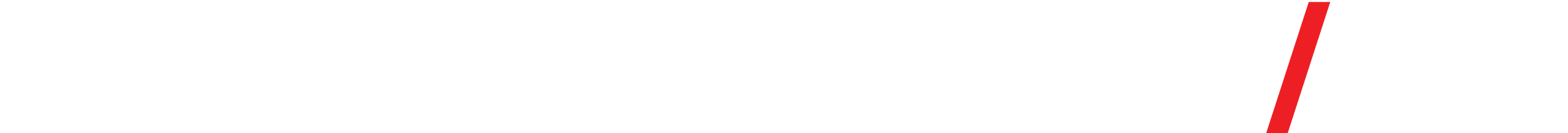 4
Задача 4 
Затраты на создание конструкции - металлического резервуара объемом 100 м3 составляет 100 000 руб., объемом 175 м3 - 140 000 руб. Затраты на доставку и монтаж резервуара, составляют 70% от затрат на создание резервуара. Затраты на ускоренную доставку металлоконструкций – 15 000 руб. Надбавка за срочное оформление документации - 10% от стоимости металлоконструкций. Необходимо рассчитать рыночные затраты на создание смонтированного резервуара объемом 160 куб.м3 с использованием коэффициента торможения. Возраст резервуара 10 лет, срок службы – 28 лет, специалистами определен срок оставшейся жизни резервуара – 20 лет.
Подвох
Кроется в расчете физического износа – много данных, а использовать нужно не все. Затраты на все ускоренные действия не учитывать – нерыночные условия.
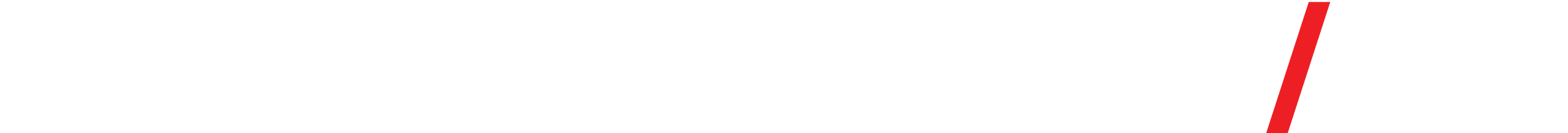 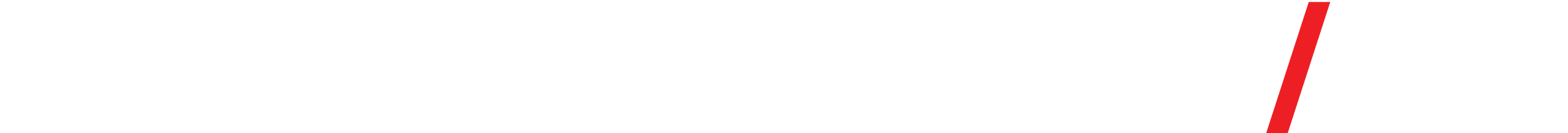 5
Решение
Определяем величину коэффициента торможения: Ln(140 000/100 000) / Ln(175/100) = Ln(1,4) / Ln(1,75) = 0,6
Определяем рыночную стоимость создания резервуара:
Аналог 1: 100 000 * (160/100)^0,6 = 132 578 руб.
Аналог 2: 140 000 * (160/175)^0,6 = 132 671 руб.
Среднее: (132 578 + 132 671) / 2 = 132 625 руб.
Определяем рыночную стоимость смонтированного резервуара без учета износа: 132 625 * (1+0,7) = 225 463 руб.
Определяем износ: в чем подвох - по идее раз известен возраст резервуара и оставшийся срок службы, то срок жизни нужно определить как 10+20 = 30 лет и далее определяет износ методом срока жизни, но в этом случае не совпадает ни один ответ. Если же определить эффективный возраст резервуара как 28-20=8 годам, то износ будет равен 8/28 = 0,2857 или 28,57% и ответ можно найти в предложенных вариантах.
Определяем рыночную стоимость смонтированного резервуара с учетом износа: 225 463 * (1 – 0,2857) = 161 048 руб.
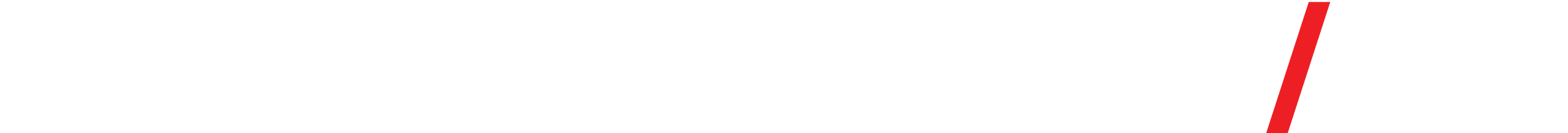 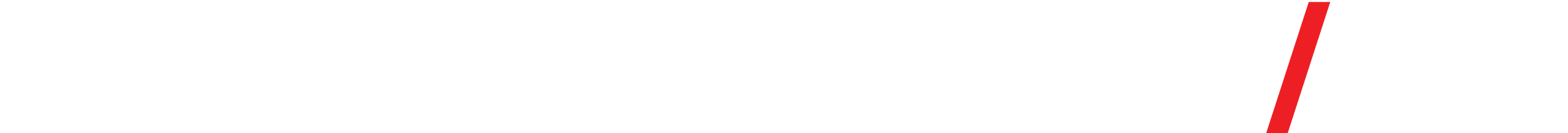 6
Задача 5 
Рассчитать стоимость объекта оценки, если известно, что стоимость аналога 100 000 руб., физический износ аналога 60%, физический износ объекта оценки - 40%. 
Подвох
Как ни странно, их нет.
Решение
Определяем стоимость объекта оценки: 100 000 * ((1-0,4)/(1-0,6)) = 150 000 руб.
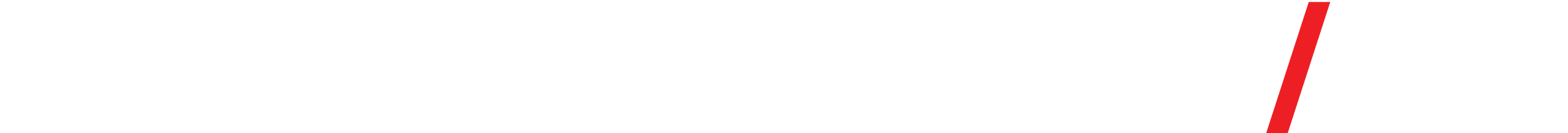 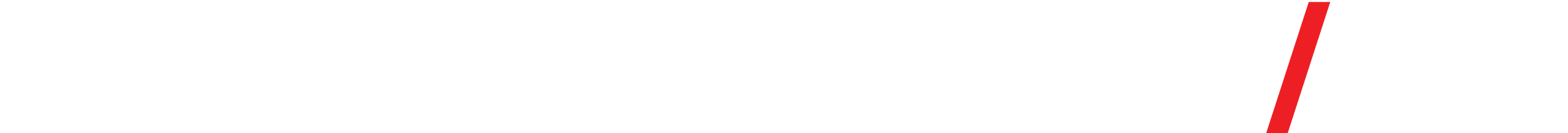 7
Задача 6 
Определить рыночную стоимость оборудования по состоянию на 2017 год (на середину периода). Данное новое оборудование было приобретено в 2010 году по цене 1 000 руб. Срок полезного использования 16 лет.
Индексы роста цен (на середину периода):
2009 - 82
2010 - 85
2011 – 91
2012 – 95
2013 – 101
2014 – 106
2015 – 110
2016 – 115
2017 - 119
Подвох
Расчет износа -  не указан возраст, его требуется определить.
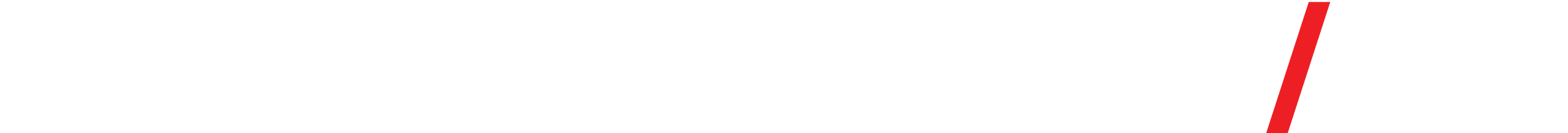 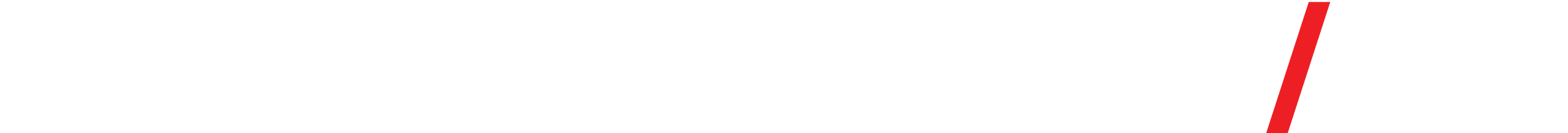 8
Решение
Определяем индекс пересчета 2010-2017: 119/85=1,4
Определяем стоимость оборудования без учета износа на дату оценки: 1 000 * 1,4 = 1 400 руб.
Определяем износ: возраст оборудования – 2017 – 2010 = 7 лет, 7/16=0,4375
Определяем рыночную стоимость оборудования: 1 400 * (1-0,4375) = 787,5 руб.
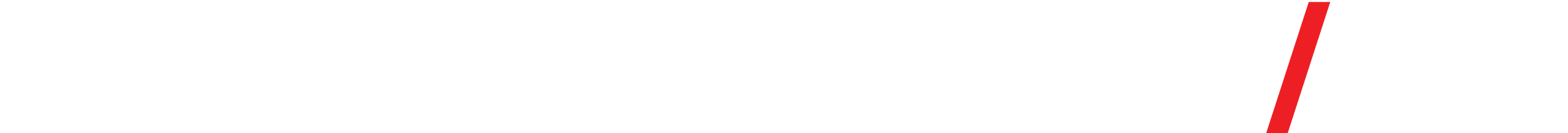 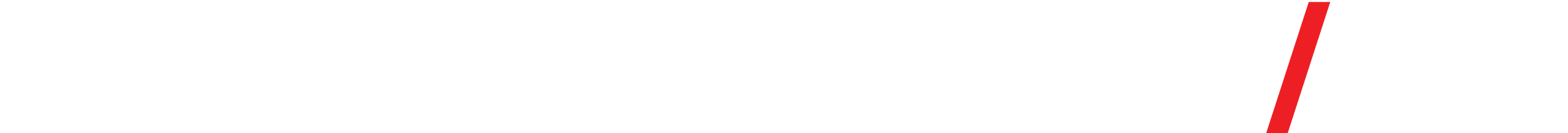 9
Задача 7 
Объект оценки - американский легковой автомобиль с пробегом 30 000 км и возрастом 2 года. Ближайший аналог - американский легковой автомобиль с аналогичным  пробегом и возрастом 4 года.
Стоимость нового автомобиля равна 1 000 тыс.руб.
Физический износ рассчитывается по формуле Иф = 1- exp(-ɷ). 
Зависимость ɷ для расчета износа для легковых автомобилей американского производства: ɷ = 0,055*В + 0,003*П, 
а для автомобилей азиатского производства: ɷ = 0,065*В + 0,0032*П, 
где П - пробег, в тыс. км, а В - возраст транспортного средства в годах.
Определите абсолютную поправку к цене объекта-аналога в тыс. руб., если использовать методику оценки остаточной стоимости транспортных средств с учетом технического состояния.
Подвох
Излишняя информация по поводу азиатского автомобиля.
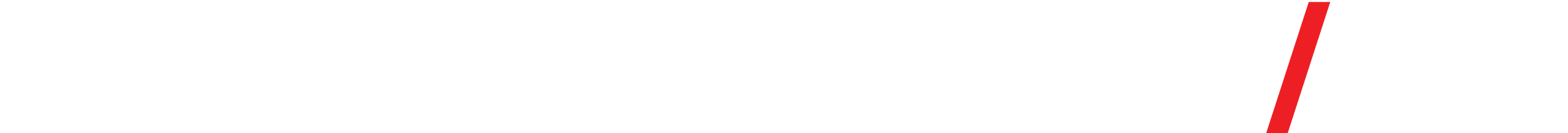 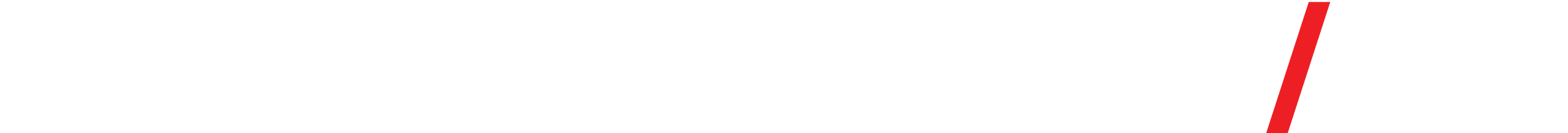 10
Решение
Определяем показатель ɷ: 
Для объекта оценки: 0,055*2 + 0,003*30 = 0,11 + 0,09 = 0,20
Для аналога: 0,055*4 + 0,003*30 = 0,22 + 0,09 = 0,31
Определяем износ (в относительных величина): 
Для объекта оценки: 1- exp(-0,2) = 0,181269
Для аналога: 1- exp(-0,31) = 0,266553
Определяем величину износа в абсолютном выражении:
Для объекта оценки: 1 000 * 0,181269 = 181,3 руб. 
Для аналога: 1 000 * 0,266553 = 266,6 руб.
Определяем 266,6 – 181,3 = 85,3 руб.
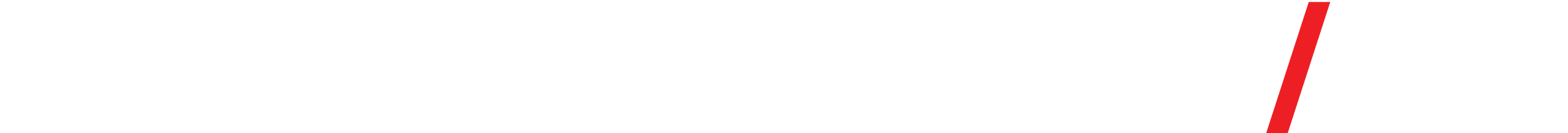 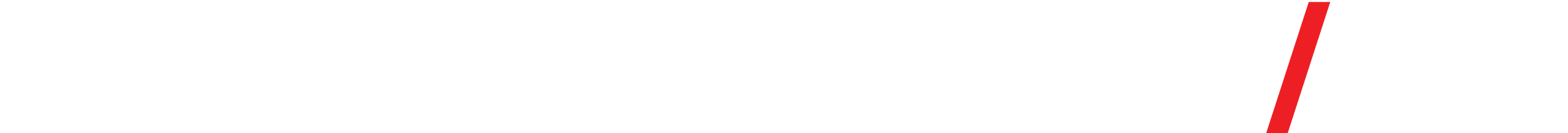 11
Задача 8 
Оборудование приносит чистый операционный доход в 2 500 руб. в конце каждого периода. Специалисты определили, что оставшийся срок жизни оборудования составляет 16 лет, к концу которого оборудование полностью обесценивается. Норма доходности данного оборудования 15%. Предусмотрен линейный возврат капитала. Определите стоимость оборудования.
Подвох
Здесь оценщик встает перед выбором – определить стоимость путем капитализации или через одну из функций денежной единицы (поскольку срок службы конечен) – текущая стоимость аннуитета. Корректно будет с использованием функции денежной единицы. Метод капитализации дохода предусматривает более длительные сроки оставшейся жизни оборудования. Информация о линейном возврате капитала излишняя.
Формула текущей стоимости аннуитета:
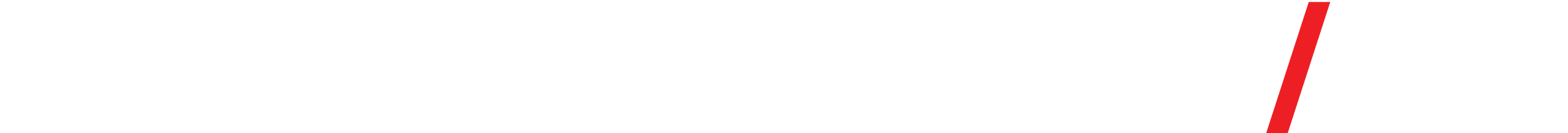 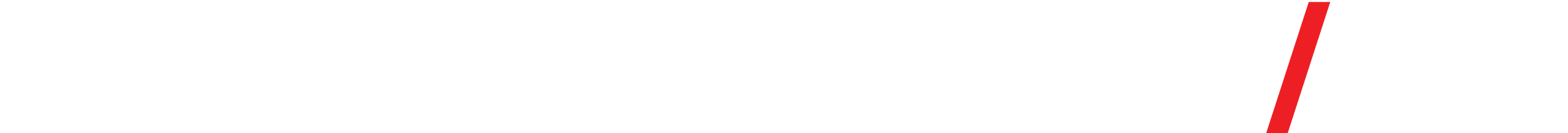 12
Решение
Для наших условий задачи:
PMT = 2 500
I/Y = 15
P/Y = 16
Определить необходимо  PV
Что и в какой последовательности нажимать – см. в Инструкции по пользованию финансовым калькулятором.
Ответ будет 14 886 руб. 
Можете проверить этот результат методом ДДП на период 16 лет (результат будет тот же).
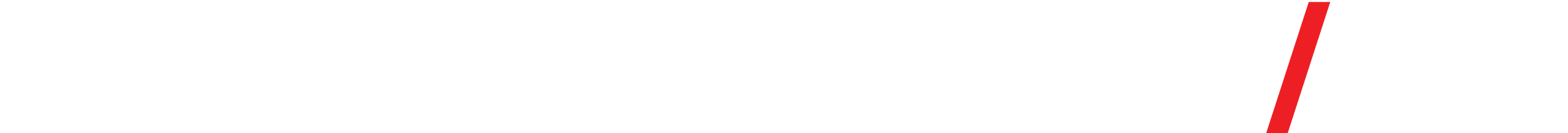 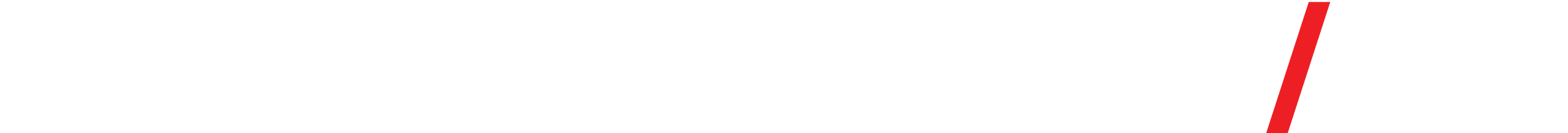 13
Задача 9 
Определите физический износ машины после капитального ремонта. Физический износ машины до капитального ремонта составляет 75% и равномерен для всех деталей. В ходе капитального ремонта были заменены 3 агрегата, удельный вес которых в стоимости машины составляет 20% от стоимости новой машины.
Подвох
Просто проверка на знание формулы.
Решение
Для 80% (100%-20%=80%) агрегатов износ будет равен 75%, для 3-х замененных агрегатов (доля в стоимости машины 20%) – 0%
Определяем физический износ: И фи = 75%*0,8+0%*0,2= 60%
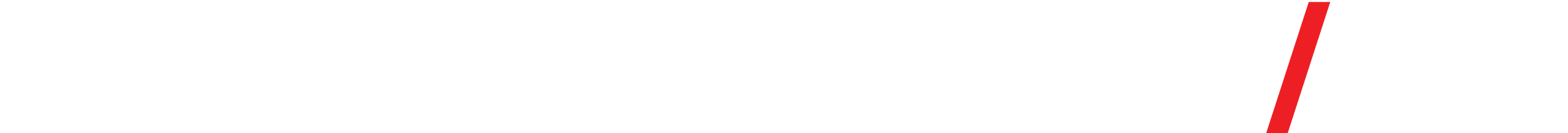 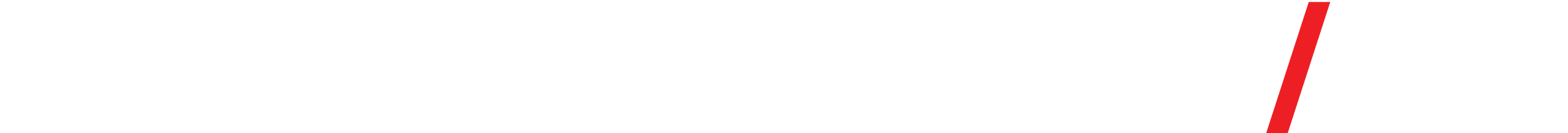 14
Задача 10 
В 2012 году предприятием было приобретено оборудование за 2 000 000 долларов США. Курс доллара к рублю по состоянию на дату приобретения был равен 32. Определите затраты на воспроизводство данного оборудования в рублях, по состоянию на дату оценки, при условии, что курс доллара к рублю на дату оценки был равен 61, а индекс роста цен в США на подобные активы с 2012 по дату оценки составил 1,05.
Подвох
Особых нет, только информация о курсе рубля на дату приобретения излишняя.
Решение
Определяем стоимость оборудования на дату оценки в долларах: 2 000 000 *1,05 = 2 100 000 долл.
Определяем стоимость оборудования на дату оценки в рублях: 2 100 000 *61 = 128 100 000 руб.
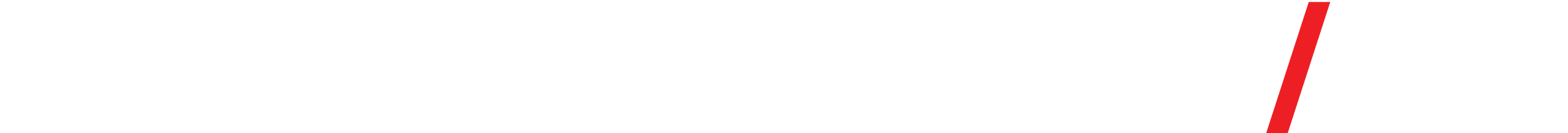 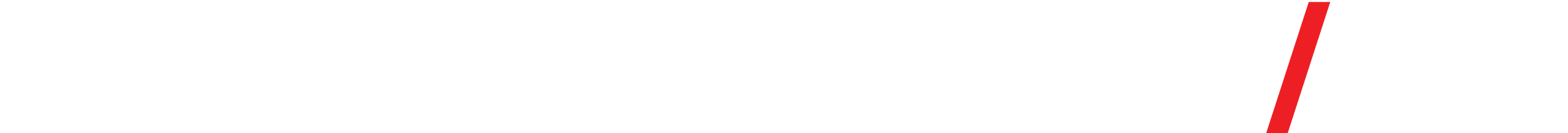 15
Задача 11 
Срок службы оцениваемого оборудования 10 лет. Два года назад был проведен ремонт оборудования, после которого специалисты оценили износ оборудования в 20%. Определите износ на текущую дату при условии, что износ изменяется линейно.
Подвох
Кроется во фразе «износ изменяется линейно». Т.е. в данном случае нужно понимать «прямолинейно».
Решение
Определяем изменение износа в год: = 100% / 10 лет = 10% в год.
Определяем износ за 2 года: 10% * 2=20%.
Определяем износ на текущую дату: 20%+20% = 40%.
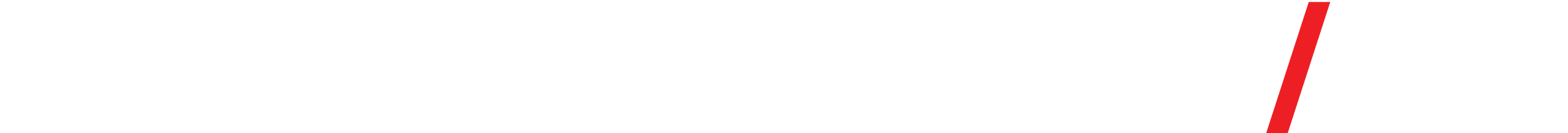 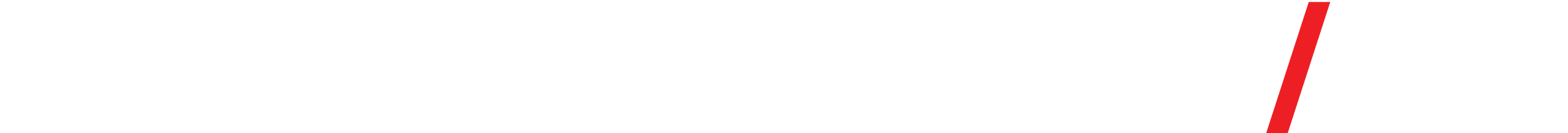 16
Задача 12 
Определить рыночную стоимость несмонтированного емкостного оборудования по состоянию на июнь 2016 г. по приведенным аналогам.
 Характеристики оцениваемого объекта:- 1990 года выпуска
- в удовлетворительном состоянии,
- из нержавеющей стали, 
- массой 7 т,
- произведен в Европе.
Указанные аналоги считать равноценными. 
 Аналоги демонтированы, продаются со склада. 
 Величиной прочих затрат в целях данной задачи пренебречь.
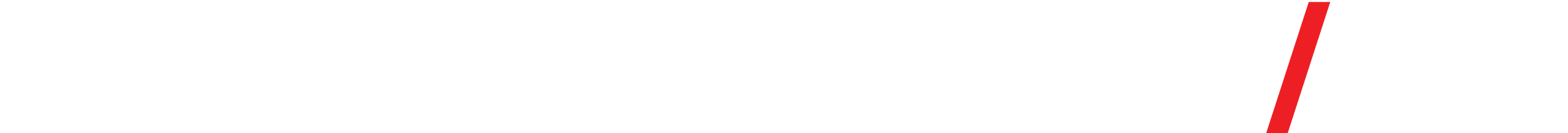 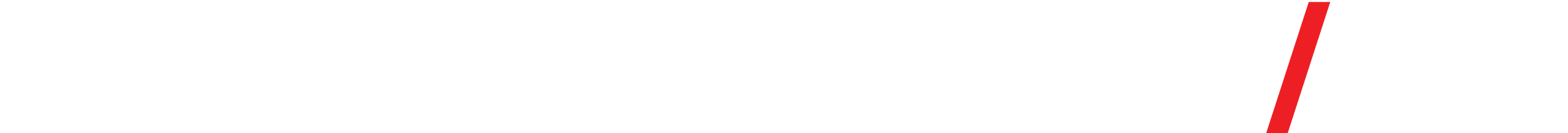 17
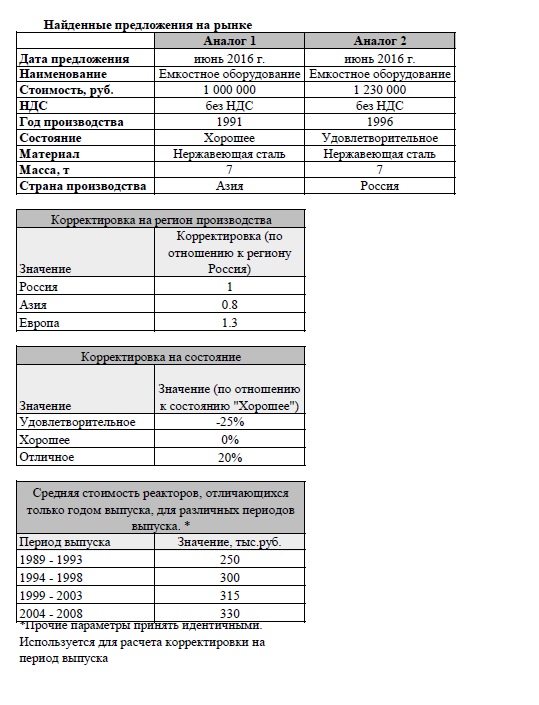 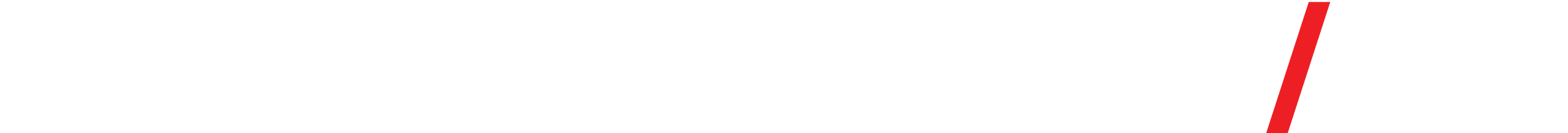 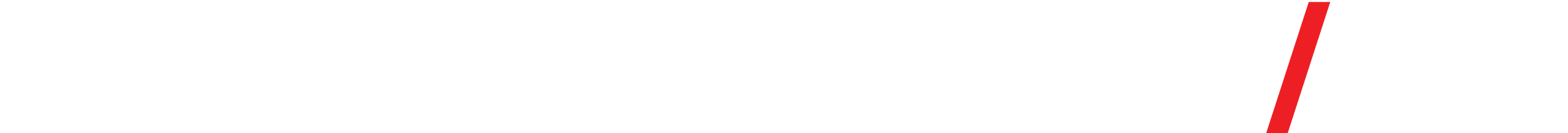 18
Подвох
Кроется во расчете корректировок.
Решение
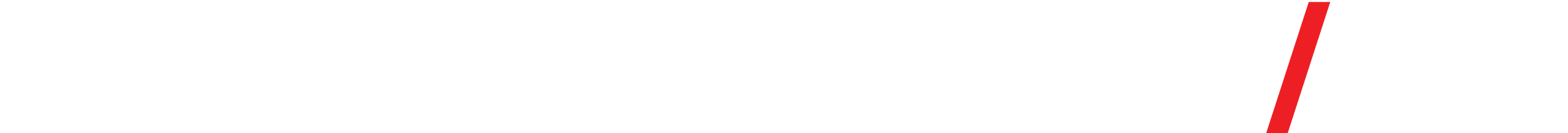 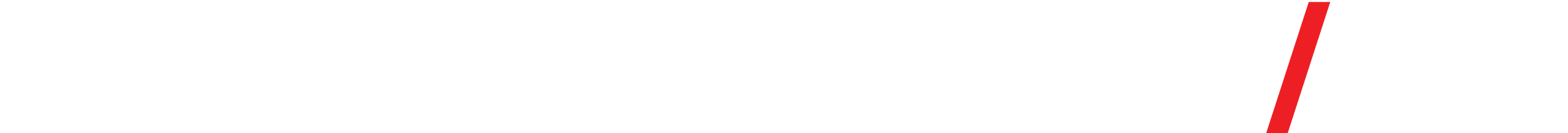 19
Задача 13 
Определить физический износ, если известно, что:
Возраст - 12 лет;
Нормативный срок службы- 15 лет;
3 года назад износ определили в 30%;
Износ начисляется линейно.
Подвох
Излишняя информация - возраст.
Решение
Определяем норму износа в год: 100%/15 = 6,67%
Определяем износ за 3 года: 6,67% * 3 = 20%
Определяем физический износ: 30%+20%=50%.
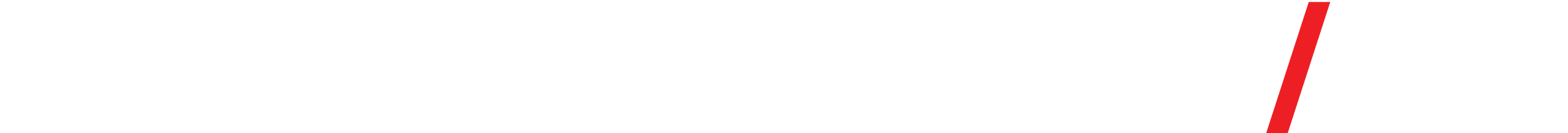 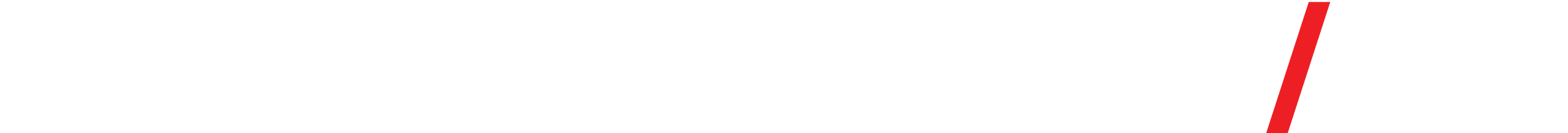 20
Задача 14 
Расчётная величина затрат на замещение линии 20 млн. Хронологический возраст 6 лет, эффективный возраст 8 лет, нормативный срок жизни 20 лет. Новый аналог стоит 19 млн.руб., причём он на 5% производительнее (зависимость стоимости от производительности линейная). Рассчитать рыночную стоимость.
По расчетам стоимость специализированных операционных активов в доходном подходе - 2,4 млрд.руб., всех активов в затратном подходе - 3,1 млрд.руб. 
Стоимость неспециализированных операционных активов – 350 млн.руб. Стоимость неоперационных активов – 70 млн.руб. 
Варианты ответов: 
9,5
10,5
10,3
9,7
 Подвох
В данной задаче необходимо рассчитать все 3 вида износов.
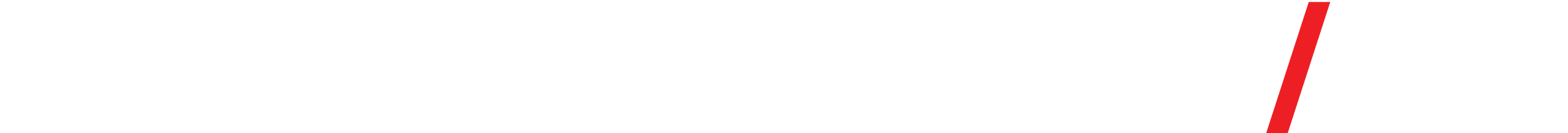 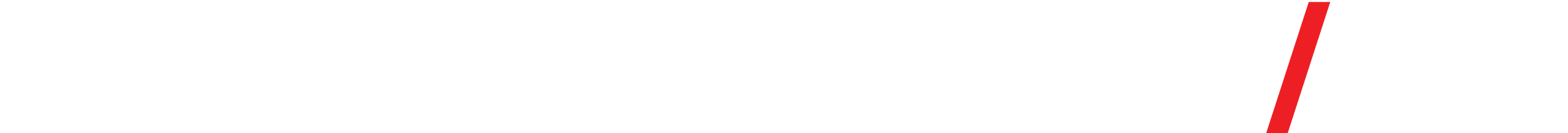 21
Решение
1.Определяем физический износ: Ифиз = ЭВ/НСС = 8/ 20 = 40%.
2. Определяем функциональное устаревание:
Ифункц = 1 – Цоа/Цоо × (Хоо/Хоа)b
Ифункц = 1 – 19/20 × (1/1,05)1 = 0,095 или 9,5%.
3. Определяем внешнее устаревание.
Рыночная стоимость специализированных операционных активов всего предприятия без учета внешнего устаревания (по затратному подходу) равна в млн.руб.: 3100 - 350 - 70 = 2680.
Доходный подход дает стоимость только операционных активов. При этом, если стоимость специализированных операционных активов в затратном подходе выше чем в доходном, то это говорит о наличии внешнего устаревания.
Внешнее устаревание: (2680 - 2400) / 2680 = 10,45%.
 4. Теперь расчет рыночной стоимости оцениваемого оборудования:
20 * (1-40%) * (1-9,5%) * (1-10,45%) = 9,7
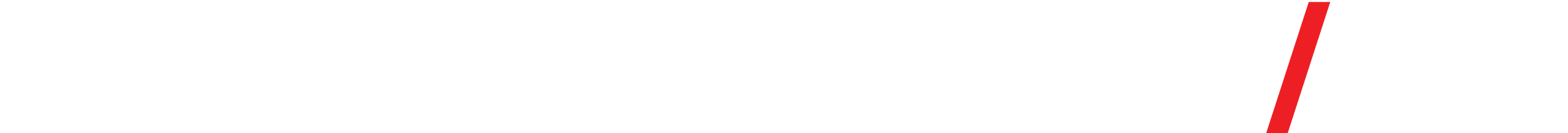 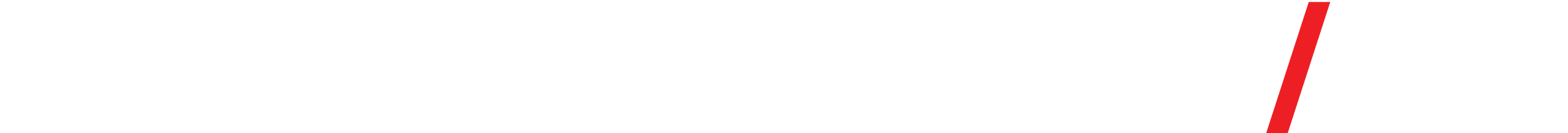 22
Вариант 2.
Расчётная величина затрат на замещение линии 22 млн. Хронологический срок жизни 6 лет, эффективный 8 лет, нормативный 20 лет. Новый аналог стоит 20 млн, причём он на 7% производительнее (зависимость стоимости от производительности линейная). Рассчитать стоимость.
По расчетам стоимости операционных активов в доходном подходе 2,4 млрд. руб., в затратном подходе 3 млрд. руб. 
Стоимость неспецифических операционных активов – 350 млн. руб. Стоимость «еще каких-то» активов – 70 млн. руб.
Вариант 3.
Оценщик методом индексации первоначальной стоимости определил затраты на воспроизводство без учета износов в размере 20 млн.руб. Нормативный срок службы линии 20 лет. Хронологический возраст 6 лет. Эффективный возраст 8 лет.
В ходе анализа Оценщик выявил, что новые аналогичные линии сейчас продаются по 19 000 000 руб., кроме того, они выполнены по новым технологиям из-за чего их производительность на 5% выше.
В рамках доходного подхода к оценке рыночная стоимость всех операционных активов предприятия  определена в размере 2 млрд.руб. По затратному подходу к оценке рыночная стоимость всех специализированных операционных активов составляет 2,5 млрд.руб. Рыночная стоимость неспециализированных операционных активов составляет 150 млн.руб. Рыночная стоимость неоперационных активов 50 млн.руб.
Определить рыночную стоимость линии.
23
Задача 15 
Стоимость аналога объекта  оценки 120 тыс. руб. 
Износ аналога – 50 %
Найти корректировочный коэффициент для объекта оценки с износом 70%.
Варианты ответов: 
0,6
1,4 
20
-20
Подвох
В данной задаче главное не запутаться с формулой для расчета корректировки. Стоимость аналога в данном случае неважна.
Решение
Корректирующий коэффициент К равен:  К= (1-70%) / (1-50%) = (1-0,7) / (1-0,5) = 0,3/0,5 = 0,6
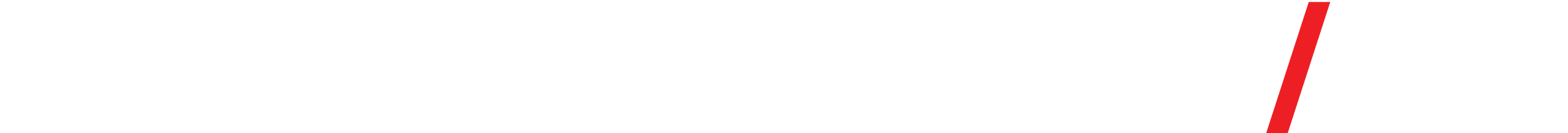 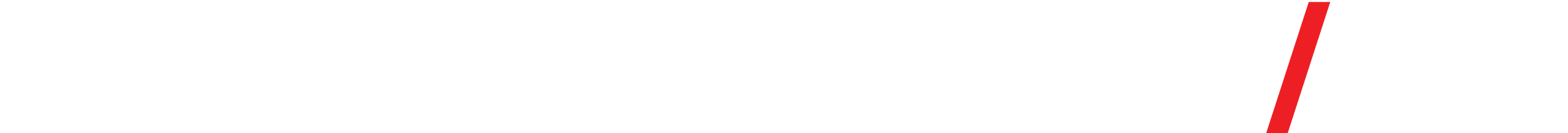 24
Задача 16
Объект оценки - технологическая линия 
Потенциальный валовый доход (ПВД) – 160 млн.руб. 
Загруженность – 80 %
Операционные расходы  15% от ПВД 
Ставка дисконтирования – 20%
Нормативный возраст – 10 лет
Хронологический возраст – 10 лет
Нормативный срок службы - 25 лет
Технические эксперты определили остаточный срок службы – 20 лет 
Рассчитать методом капитализации рыночную стоимость. При условии, что износ исчисляется линейно и по окончании срока службы оборудование будет продано по  цене равной действительному валовому доходу первого периода эксплуатации оборудования. результат округлить до млн.руб.
Варианты: 
419
430
697
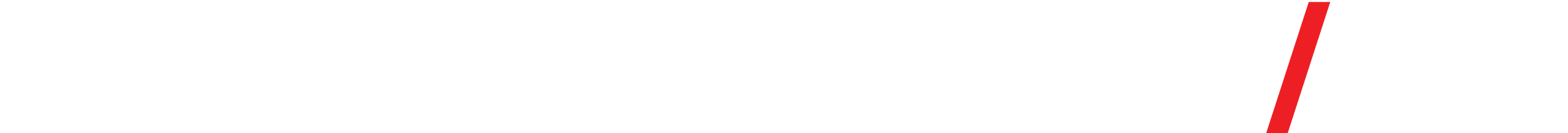 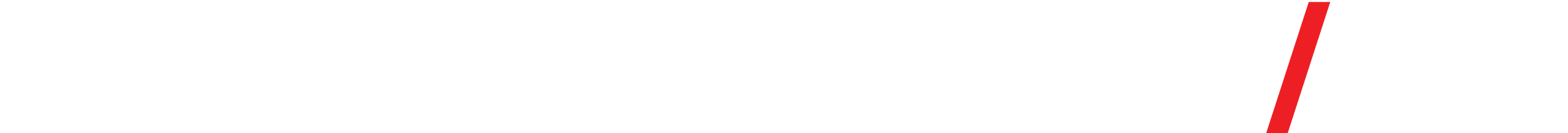 25
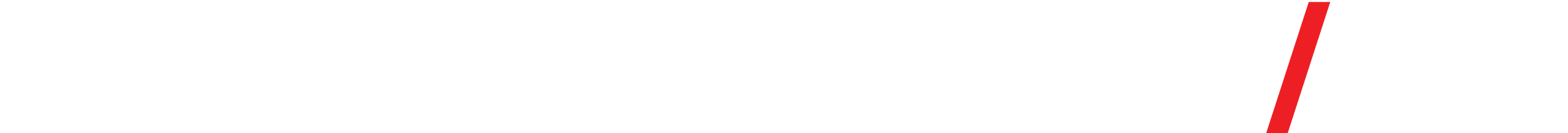 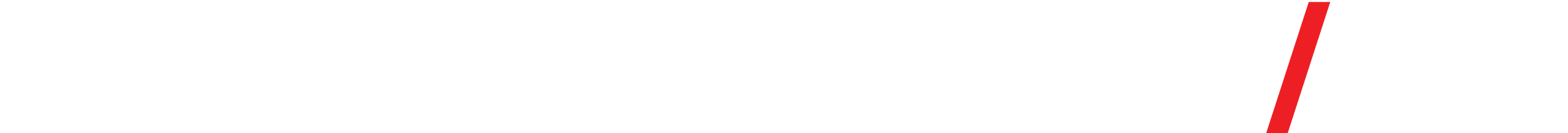 26
Задача 17
Горнодобывающая линия куплена в марте 2013 года для конкретного месторождения. Дата оценки – январь 2015 года. Срок службы – 5 лет. Линия спроектирована под конкретный объем работ. Общегодовая мощность – 1 100 000 тонн/год.  Общий запас – 3,5 млн. тонн. Определить оставшийся срок службы линии.
Подвох
В данной задаче учесть, что линия будет служить до окончания запаса ископаемых. 
Решение
Определяем срок, прошедший с начала работы линии: январь 2015 – март 2013 = 22 месяца
Определяем время на выработку запасов: 3,5 / 1,1 = 3,18 года = 38,18  мес.
Определяем оставшийся срок жизни линии: 38,18 - 22 = 16,18 мес. (1 год 4 месяца)
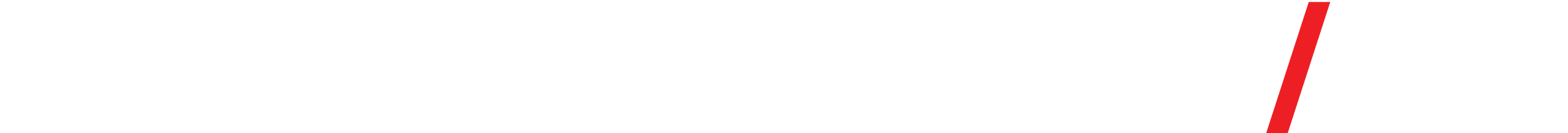 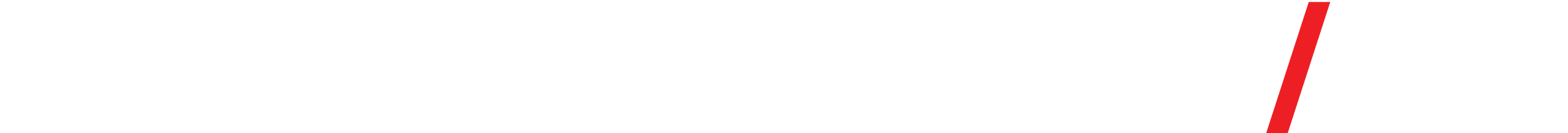 27
Задача 18
 Оборудование произведено в России и вывезено за границу. Там оно стоит 140 000 долл.США. Потом его опять ввезли в Россию. Вывозная пошлина 18%, ввозная 12%. НДС не облагается. Какова стоимость в условиях России?
Подвох
В данной задаче учесть, что ввозная пошлина в данном случае не платится. 
Решение
Очищаем стоимость оборудования от вывозной пошлины: 140 000 /1,18 = 118 644 долл.США
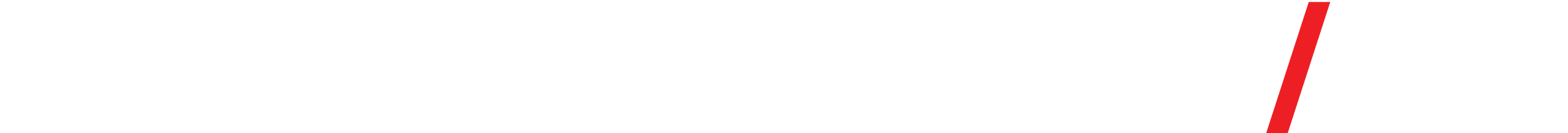 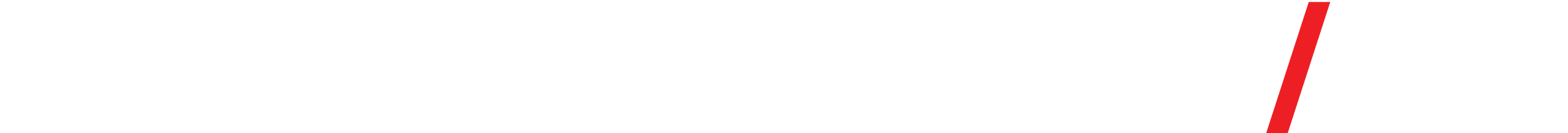 28
Задача 19
Определить сравнительным подходом рыночную стоимость буксира, мощностью Р=1500 квт. Износ у объекта оценки 70%, стоимость нового буксира - 30 000 000 рублей. Оценщик на основании анализа рынка со всеми корректировками на отличие определил, что 1 квт мощности стоит 5 000 рублей.
Подвох
В данной задаче необходимо определить каким подходом проводить оценку. Ключевая фраза – «сравнительным подходом».
Решение
С = 1 500 кВт * 5 000 руб. = 7 500 000 руб.
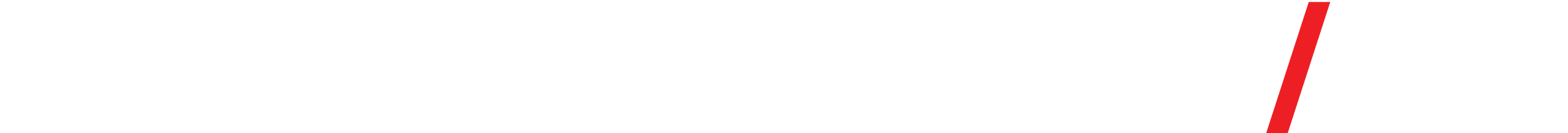 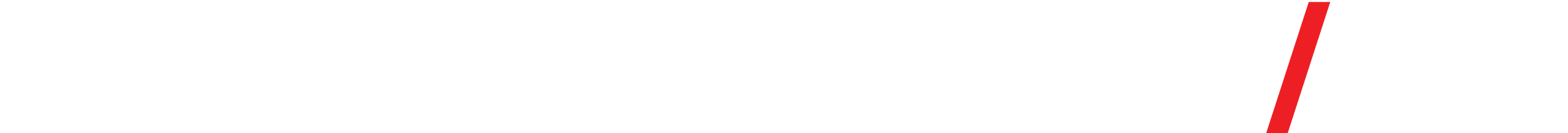 29
Задача 20
Закупили оборудование в 2012 г. За 140 000 долл.США со склада. Договор поставки включает в себя расходы на таможенную пошлину и ускоренную доставку 10% и 5% соответственно. Курс долл.США на дату приобретения - 30 руб. Коэффициент изменения цен в долл.США 0,95. Курс долл.США на дату оценки – 60 руб. Покупатель параллельно заключали договор доставки аналогичного оборудования за 100 000 руб. Цена этого договора не изменилась на дату оценки. Найти рыночную стоимость.
Подвох
В данной задаче необходимо исключить из стоимости договора постави затраты на ускоренную доставку.
Решение
Определяем стоимость оборудования без учета расходов на ускоренную доставку: 140 000 /1,05 = 133 333 долл.США.
Определяем стоимость оборудования с учетом расходов на пошлину и изменения цен: 133 333 * 0,95 = 126 667 долл.США или 7 600 000 руб.
Определяем стоимость оборудования с учетом расходов на пошлину и доставку:         7 600 000 + 100 000 = 7 700 000 руб.
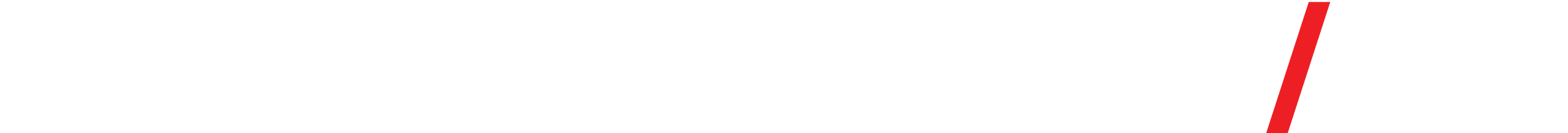 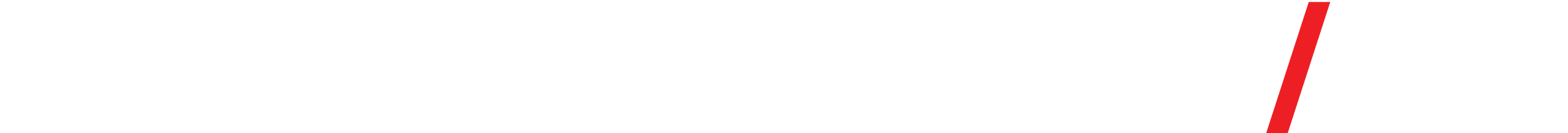 30
Задача 21
Рассчитайте сумму лизинговых платежей и остаточную стоимость имущества при выкупе по договору лизинга, если первоначальная стоимость оборудования составляет 100 д.е., срок договора – 3 год, авансового платежа нет, ставка по кредиту 10% годовых. Ставка комиссионного вознаграждения – 10% от стоимости, норма амортизации – 10%, коэффициент ускорения – 3. Известно, что ставка НДС – 20%, страховка составляет 0,5 % от балансовой стоимости оборудования на начало первого года договора, налог на имущество 2% от среднегодовой балансовой стоимости имущества. 
Подвох
Для решения данной задачи необходимо вспомнить формулу расчета лизинговых платежей.
Решение
31
32
Задача 22
Определить рыночную стоимость станка в г. Самаре с учетом НДС. Станок был приобретен в Германии за 350 000 евро. Индекс цен на аналогичное оборудование в еврозоне за период с 01.01.1999 по 10.02.2004 составил 1,54, а в период с 10.01.1999 по 15.10.2016 – 2,12. Поставка произведена на условиях DDP (включает таможенное оформление, доставку и монтаж). Дата поставки – 10.02.2004. Дата оценки – 15.10.2016. Таможенная пошлина составляет 10%. Затраты на доставку и монтаж составляют 20%. Курс евро на 10.02.2004 составлял 35,10 руб./евро, а на 15.10.2016 – 70,18 руб./евро.
Подвох
Раз поставка произведена на условиях DDP (включает таможенное оформление, доставку и монтаж), то данные по величине таможенной пошлины, затратам на доставку и монтаж излишние.
Решение
Определяем стоимость станка на дату оценки в евро: 350 000*2,12/1,54= 481 818 евро
Определяем стоимость станка на дату оценки в руб.: 481 818 * 70,18= 33 813 987,2 *1,18 = 39 900 505
33
Задача 23
Определить рыночную стоимость токарного станка мощностью 30 кВт, если аналог при мощности 25 кВт стоит 100 000 руб.
Известны величины коэффициентов торможения:
для металлорежущих станков по размерам заготовки – 0,7;
для металлорежущих станков по мощности – 0,8;
для общепромышленного оборудования – 0,6.
Подвох
Необходимо правильно выбрать коэффициент торможения. Выбор определяется указанной характеристикой станка – мощность.
Решение
100 000* (30/25)^0,8= 100 000* 1,157=115 703 руб.
34
Задача 23
Объект построен и введен в эксплуатацию в начале 2000 года. Срок службы объекта – 15 лет. Оценка по состоянию на начало 2017 года. В ходе проведения оценки было выявлено, что оставшийся срок службы оцениваемого объекта составляет 13 лет. Определить эффективный возраст объекта на год проведения оценки.
Подвох
Необходимо отсеять лишние данные.
Решение
15-13=2 года
Задача 24
Грузоподъемность Объекта оценки – 4 т. Грузоподъемность аналога – 6,5 т, он на 20 % дороже объекта оценки. Необходимо определить корректировку.
Подвох
Необходимо разобраться как рассчитывать корректировку.
Решение
1/1,2=0,83
35
Задача 25
Межремонтный период 2 000 часов. Общий ресурс 30 000 часов. Полный налет 12 500 часов. Стоимость капитального ремонта 25% от затрат на замещение. Определить физический износ.
Подвох
Необходимо разобраться с физическим износом. Износ определяемый общим налетом – это неустранимый физический износ. Износ, определяемый по межремонтному периоду – это устранимый износ или «отложенный» ремонт.
Решение
Определяем неустранимый физический износ: 12 500/30 000=0,4167 или 41,67%
Определяем налет по межремонтному периоду: 12 500-2 000*6=500 часов
Определяем устранимый физический износ: 25%*500/2 000=6,25%
Определяем физический износ самолета: 41,67%*0,75+6,25%*0,25=31,25%+1,56%=32,81%
36
Задача 26
Агрегат изготавливался в Германии. Первоначальная балансовая стоимость 250 300 000 руб. Курс евро на дату постановки на баланс 32 (на дату оценки - 65). Индекс Евростата на дату постановки на баланс 1,282 (на дату оценки – 1,384). Индекс Росстата на дату постановки на баланс 2,328 (на дату оценки – 4,695). Определить стоимость воспроизводства.
Подвох
Необходимо учесть, что агрегат поставлен на баланс по стоимости в рублях, а индексировать стоимость нужно в евро, поскольку агрегат изготовлен в Германии.
Решение
Определяем стоимость агрегата на дату постановки на баланс: 250 300 000/32=7 821 875 евро
Определяем индекс с даты постановки на баланс до даты оценки в евро: 1,384/1,282=1,080
Определяем стоимость агрегата в евро на дату оценки: 7 821 875*1,080=8 447 625 евро
Определяем стоимость агрегата в рублях на дату оценки: 8 447 625*65= 549 095 625 руб.
37
Задача 27
Объект оценки – станок, который обслуживают 2 рабочих. Объект аналог обслуживает 1 рабочий. Зарплата одного рабочего на объекте оценки 1000 руб, на объекте-аналоге 1600 руб. Начисления на зарплату 35,6% . Ставка дисконтирования 25%. Оставшийся срок службы оцениваемого станка 5 лет, нормативный срок службы 15 лет. Определить функциональное устаревание.
Подвох
Необходимо учесть, что функциональное устаревание будет определяться повышенными эксплуатационными затратами.
Решение
Затраты на заплату рабочих для объекта оценки: 1 000 *(1+0,356)*2=2 712 руб.
Затраты на зарплату рабочему для аналога: 1 600 *(1+0,356)=2 170 руб.
Излишние затраты на эксплуатацию: 2 712-2170=542 руб.
Функциональный износ с использованием формулы текущей стоимости аннуитета (или дисконтировать за 5 лет): 
542*2,689=1 457 руб.
38
Задача 28
Рассчитать функциональный износ, если расходы на электроэнергию нашего оборудования 100 000 руб., а объекта-аналога – 60 000 руб. Оборудование будет существовать три года. Ставка дисконтирования 20%. Дисконтирование проводится на середину периода.
Подвох
Задача аналогичная предыдущей, только решать нужно методом ДДП.
Решение
39
Задача 29
Агрегат состоит из турбины и генератора. Возраст агрегата 25 лет. Срок службы турбины 40 лет. Срок службы генератора 20 лет. Генератор был заменен на новый. Затраты на замену генератора 70% от затрат на замену турбины. Определить износ агрегата.
Подвох
Задача на определение износа оборудования из нескольких частей с разным износом.
Решение
Физический износ турбины: 25/40=0,625 или 62,5%
Физический износ генератора: (25-20)/20=0,25 или 25%
Доля стоимости генератора в стоимости агрегата: Са=Ст+0,7Ст; Са=1,7Ст; Ст=Са/1,7=0,588Са отсюда Дт=0,588 Дг=1-0,588=0,412
Физический износ агрегата: Иф=62,5%*0,588+25%*0,412=36,75%+10,3%=47,05%
40
Задача 30
Определить физический износ фанерного завода по состоянию на 2016 год. Срок службы – 25 лет. Оборудование вводилось: в 2000 году – 2000 т. р.; В 2005 году – 3000 т. р.; в 2010 году – 4000 т. р..
Подвох
Задача на определение износа оборудования из нескольких частей с разным износом.
Решение
Общая стоимость завода: 2000+3000+4000=9000 т.руб.
Физический износ завода: 2000/9000*(2016-2000)/25+3000/9000*(2016-2005)/25+4000/9000*(2016-2010)/25=14,22%+14,67%+10,67%=39,56%
41
Задача 31.
Определить затраты на воспроизводство станка «JWC 2378-С» (без учета износа и устаревания, без учета НДС) на основании данных контракта на его точную копию. Оценка производится по состоянию на 2016 год. Все данные приведены без учета НДС и других косвенных налогов. Курс никарагуанской кордобы по состоянию на дату оценки: 1 NIO = 2 RU.Данные из контракта:







Подвох
Определение излишней информации.
Решение
Затраты на воспроизводство: 450 000*2+158 000+84 000+3 000+120 000=1 265 000 руб.
42
Задача 32 (92)
Оценить гидравлическую тележку грузоподъемностью 1т с длиной рельсов 12м. Для расчета использовать корректировку на длину рельсов. 
Аналоги: 
гидравлическая тележка грузоподъемностью 1т с длиной рельсов 5м- цена 40000 руб.
гидравлическая тележка  грузоподъемностью 1т с длиной рельсов 15м – цена 49000 руб.
Подвох
Выбор метода расчета корректировки – через удельный показатель стоимости 1 м.
Решение
Определяем удельную стоимость 1 м: (49 000-40 000)/(15-5)=900 руб.
Определяем рыночную стоимость: 40 000+(12-5)*900= 46 300 руб.

Вариант (93)
Определить стоимость погонного метра рельсового пути для вагонетки. Даны 2 аналога:
Вагонетка с рельсовым путем 20 метров стоимостью 440 т.р.
Вагонетка с рельсовым путем 30 метров стоимостью 550 т.р.
Решение
Определяем удельную стоимость 1 м: (550-440)/(30-20)=11 руб.
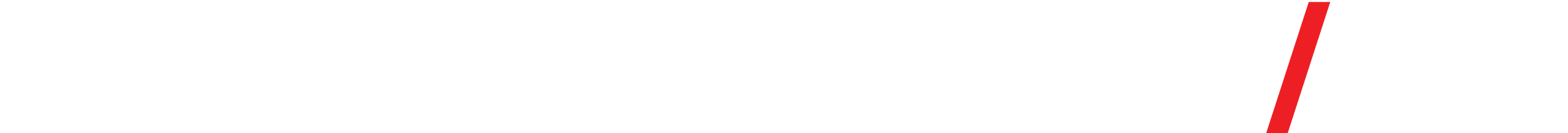 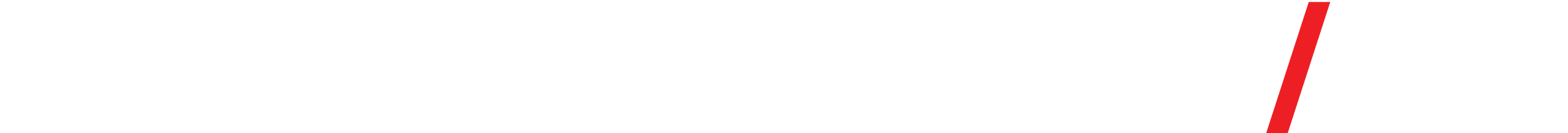 43
Задача 33 (95) 
Определить рыночную стоимость оборудования. Стоимость замещения 10 млн.руб. Физ.износ 90%. Внешний износ 95%. Известно, что масса оборудования 20 т, стоимость металлолома на условиях самовывоза 9 руб./кг. 
Подвох
Необходимо рассчитать стоимость действующего оборудования и стоимость при сдаче в металлолом.
Решение
Определяем стоимость действующего оборудования: 10 000 000*(1-0,9)*(1-0,95) =50 000 руб.
Определяем стоимость металлолома: 20т*9000=180 000р.
В качестве рыночной стоимости принимается максимальная стоимость – стоимость металлолома 180 000 руб.
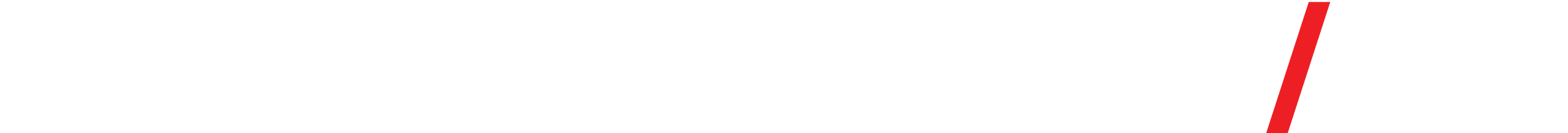 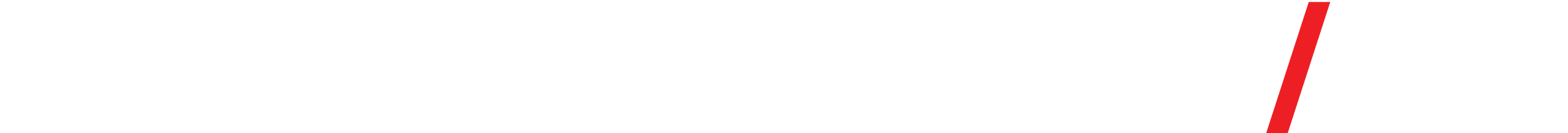 44
Задача 34 (97) 
Определить рыночную стоимость оборудования по состоянию на 2017 год (на середину периода). Первоначальная балансовая стоимость данного смонтированного оборудования, установленного в 2011г., - 1 000 руб., прямые затраты, связанные с доставкой, монтажем и т.п. составляют 32% от стоимости оборудования. Срок полезного использования 16 лет.
Индексы роста цен (на середину периода):
2010 - 85
2011 – 91
2012 – 95
2013 – 101
2014 – 106
2015 – 110
2016 – 115
2017 - 119
Подвох
Учитывая то, что первоначальная балансовая стоимость дана смонтированного оборудования, то ее не нужно умножать на 1,32.
Решение
Определяем индекс пересчета 2011-2017: 119/91=1,31
Определяем стоимость оборудования без учета износа: 1 000 * 1,31 = 1 310 руб.
Определяем износ: возраст оборудования – 2017 – 2011 = 6 лет, 6/16=0,375
Определяем рыночную стоимость оборудования: 1 310 * (1-0,375) = 818,75 руб.
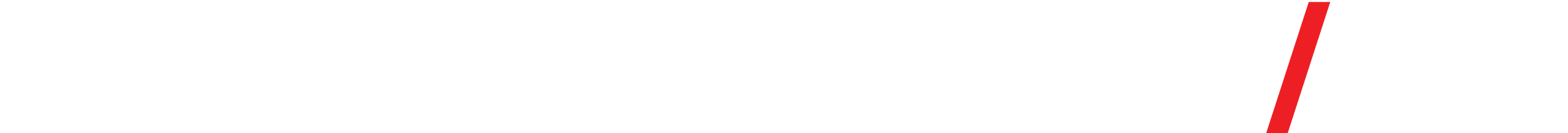 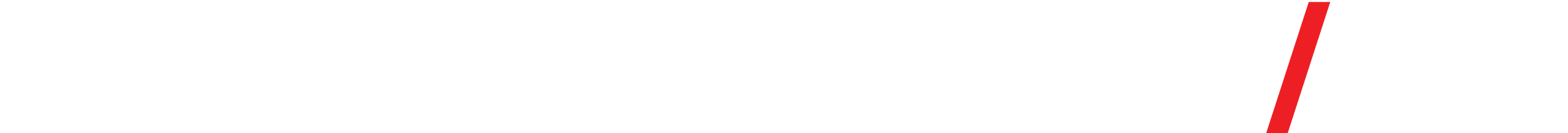 45
Задача 35 (99) 
Оценщиком установлено, что при пробеге авто от 30 до 40 тыс.км рыночная стоимость обратно пропорциональна пробегу. Определить РС авто с пробегом 32 тыс.км. Аналог – 35 тыс.км со стоимостью 550 т. Руб. Остальное идентично. 
Подвох
В задании указано, что имеется обратная зависимость. Не запутаться с этим.
Решение
Определяем рыночную стоимость: (1/32)/(1/35)*550=(35/32)*550=1,094*500=601,56 руб.

Задача 36 (100)
Оценщик переоценил первоначальную стоимость оборудования на 2007 г. по состоянию на 2017 в размере 100 у.е. Нормативный срок службы 10 лет. Максимально допустимый физический износ – 90 %. Согласно данным заводов-изготовителей стоимость аналогичного оборудования на 2017 г. составляет 120 у.е. Затраты на доставку и монтаж 20 % от стоимости оборудования. Определить РС.
Подвох
Поскольку имеются рыночные данные о стоимости аналогичного оборудования, данные переоценки стоимости не нужны.
Решение
Определяем рыночную стоимость: 120*1,2*(1 – 0,90) = 14,4 у.е.
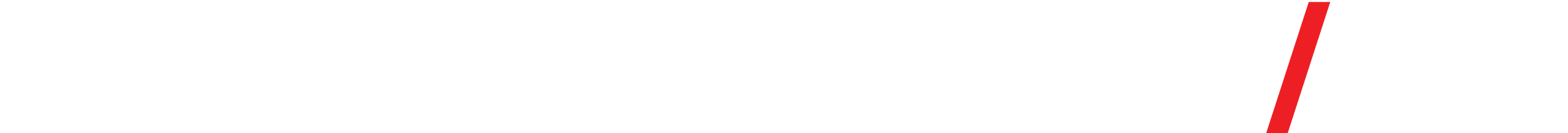 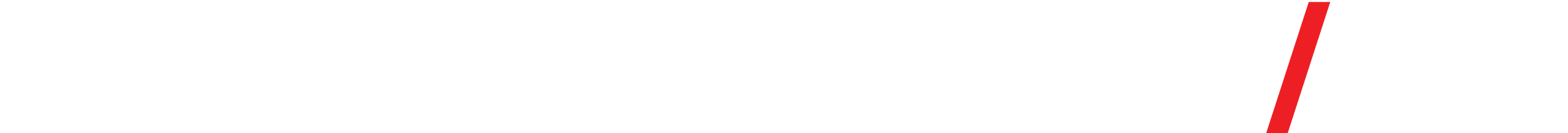 46
Задача 36 (101)
Станок с совокупным износом 35 % был продан за 100 000 руб. Определите совокупный износ в рублях. 
Подвох
Необходимо составлять уравнение.
Решение
Определяем стоимость воспроизводства оборудования без учета износа :
 Х *(1-0,35) = 100 000, Х – стоимость воспроизводства оборудования без учета износа;
Х= 100000/0,65= 153 846 руб.
Определяем совокупный износ: 153 846 – 100 000 = 53 846 руб.

Задача 37 (104)
Стоимость нового оборудования (Цон) составляет 100 ден. ед. У объекта оценки оставшийся срок жизни 10 лет. Нормативный срок жизни 15 лет. Стоимость оборудования в зависимости от износа описывается формулой Цоо = Цон* (1-exp(-0,4*ХВ)). Определить рыночную стоимость объекта оценки (Цоо).
Подвох
Особых нет.
Решение
Определяем стоимость оборудования: 100*(1-ехр(-0,4*(15-10))=100*(1-ехр(-0,4*5)=100*(1-ехр(-2)=100*0,8648=86,48 ден.ед.
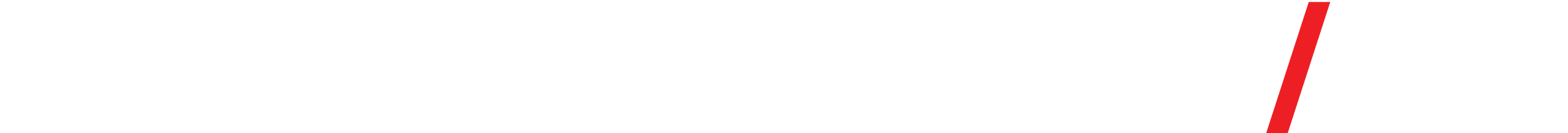 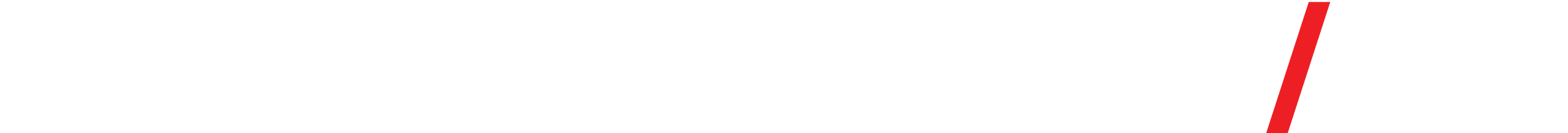 47
Задача 38 (106) 
Дана зависимость С = 800 - 2 х R где R это грузоподъемность тельфера. Данная зависимость определена при анализе грузоподъемности от 1 до 5 тонн. Определить рыночную стоимость тельфера грузоподъемностью 90 тонн. 
Подвох
Грузоподъемность объекта оценки находится вне пределов диапазона грузоподъемности построенной зависимости.
Решение
Ответ: «недостаточно данных»
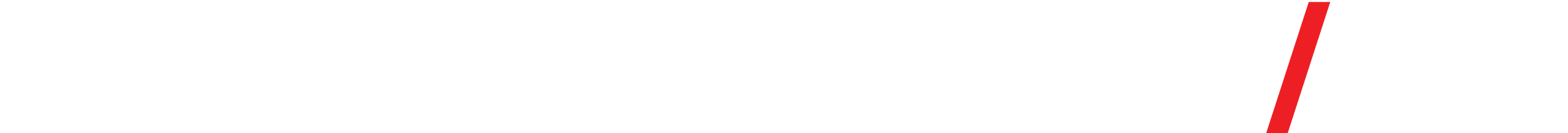 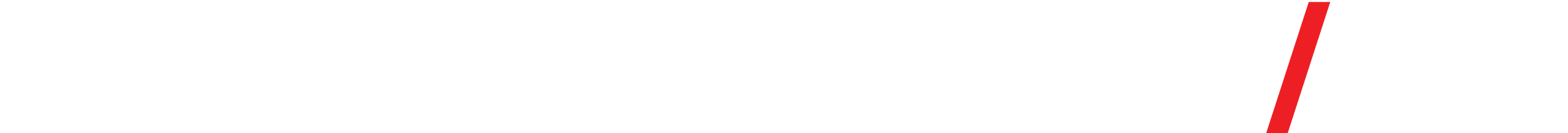 48
Задача 39 (110) 
Предприятием в 2007 году поставлено на баланс оборудование, произведенное в Германии. Первоначальная балансовая стоимость 5 000 000 руб. Затраты на монтаж осуществлены российской компанией и составляют 30% от стоимости оборудования. Рассчитать стоимость затрат на воспроизводство на 2010 г., если стоимость СМР в России за это время выросла на 20%. Курс Евро на 2007 г. - 32 руб., на 2010 года - 72 руб. рост цен на аналогичное оборудование в Еврозоне на аналогичное оборудование 1,3 за указанный период. 
Подвох
Оборудование закуплено в Германии, а поставлено на учет в рублях. Отдельно нужно индексировать и затраты на монтаж.
Решение
Определение стоимости оборудования без учета затрат на СМР: 5 000 000-5000000*0,30=3 500 000 руб.
Определение стоимости в евро на 2007 г.: 3 500 000/32=109 375 евро
Индексирование стоимости в евро: 109 375*1,3=142 187,5 евро или 10 237 500 руб.
Индексирование СМР: 5 000 000*0,30*(1+0,20)=1 800 000 руб.
Затраты на воспроизводство с учетом монтажа: 10 237 500+1 800 000=12 037 500 руб.
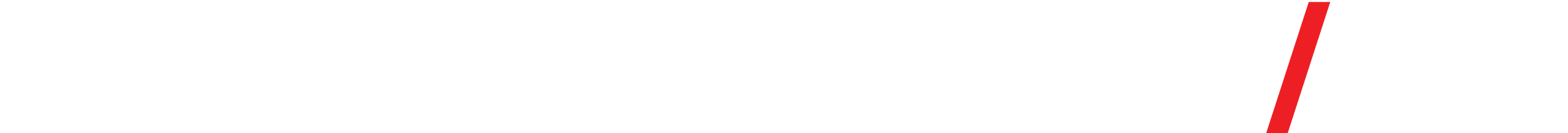 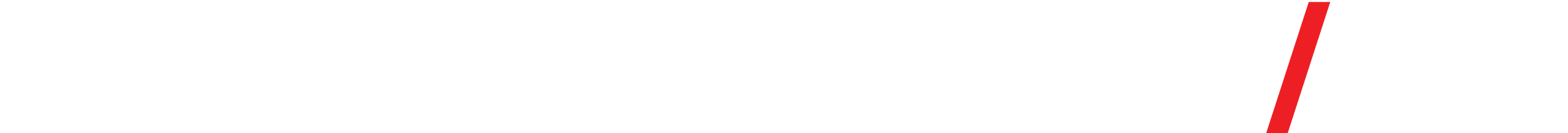 49
Задача 40 (113)
Предприятие закупило оборудование за 2 млн.р. и установило его за 200 т.р. при этом установка происходила собственными ресурсами, что позволило сэкономить 300 т.р., по сравнению с типичными рыночными условиями. Рассчитать РС.
Варианты ответов:
2200000
2300000
2500000
Подвох
Монтаж собственными силами - нерыночные условия.
Решение
Определяем рыночную стоимость монтажа: 200+300=500 т.руб.
Определяем стоимость оборудования с учетом монтажа: 2 000 +500 = 2500 т.руб.
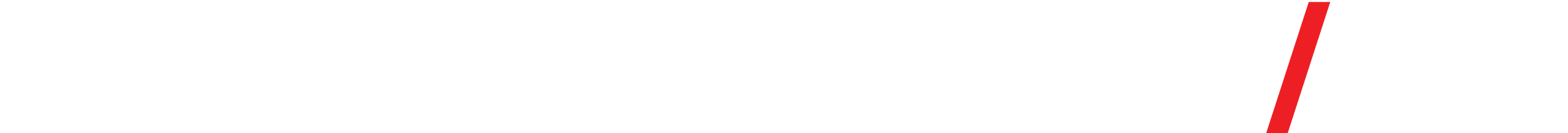 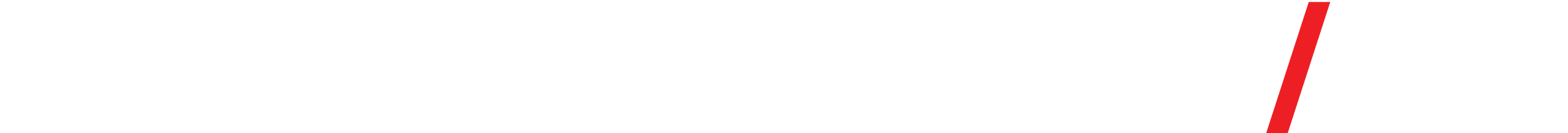 50
Задача 41 (115) 
Линия состоит из: тестомесильной машины, производительность 40 кг/час, печь, производительностью 30 кг/час, упаковочная машина, производительностью 50 кг/час. Определить производительность линии.
Подвох
Задача в определении составной части линии с минимальной производительностью.
Решение
Составная часть с минимальной производительностью - печь, производительностью 30 кг/час.
Следовательно, какой-бы производительностью не обладали остальные части линии, больше 30 кг/час линия не сможет производить.

Задача 42 (116) 
Линия может выпускать 3000 ед. продукции. В силу изменившихся внешних обстоятельств, линия выпускает 2000 ед. продукции. Определить внешний износ, если коэффициент торможения 0,7.
Подвох
Нет.
Решение
Определение внешнего устаревания: 1-(2000/3000)^0,7=1-0,753=0,247 или 24,7%
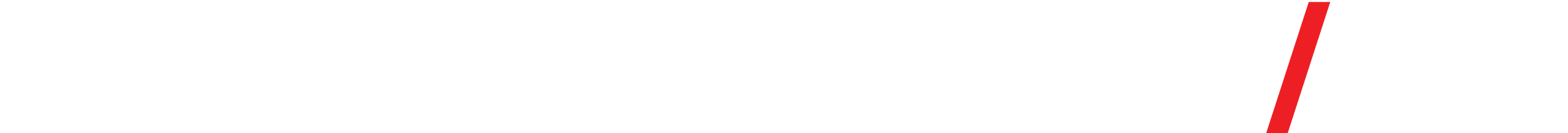 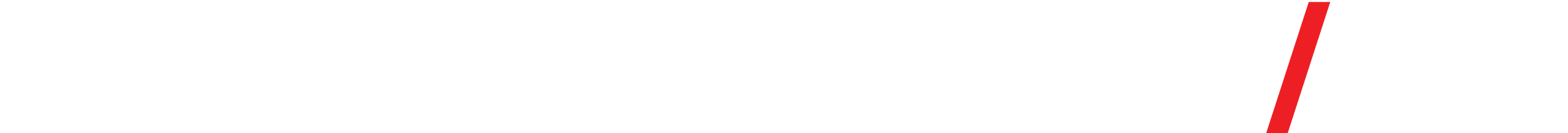 51
Задача 43 (119)
Определить ставку дисконтирования, если ставка капитализации 30%, нормативный срок службы 10 лет, хронологический 3 года .Варианты ответов:40; 44; 16; 20.
Подвох
Особых нет.
Решение
Определяем норму возврата капитала по методу Ринга: 1/(10-3)=1/7=0,1428 или 14,28%
Определяем ставку дисконтирования: 30%-14,28%=15,72 или 16%
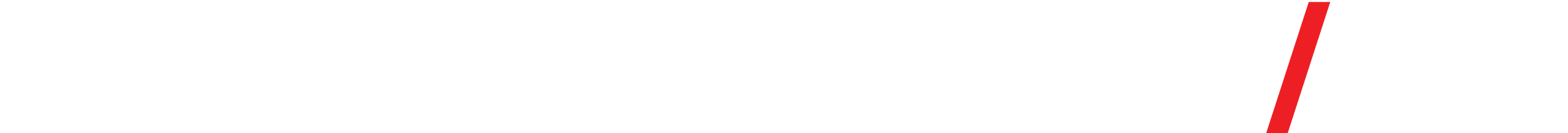 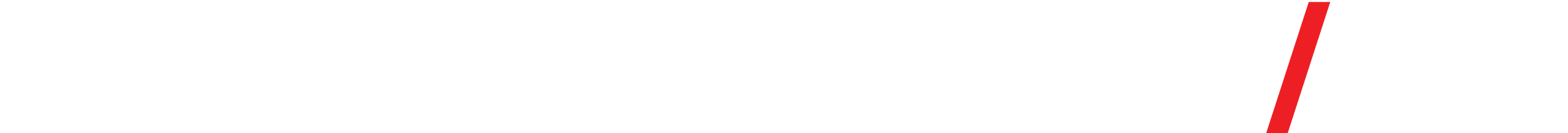 52
Задача 44 (121) 
Налет на капитальный ремонт 20 000 часов или 5 лет. Сколько надо налетать ежемесячно, чтобы два события совпали.
Подвох
Особых нет
Решение
Определяем показатель норму налета ежемесячно: 20000/(12*5)=20000/60=333,33 час./мес.
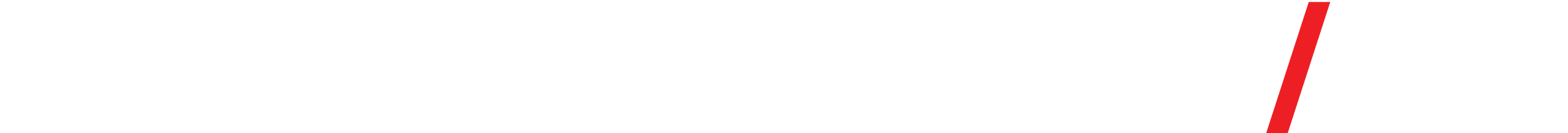 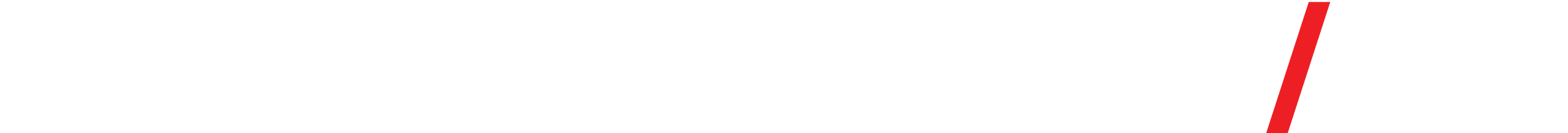 53
Задача 45 (122)
Найдено оборудование с условием рассрочки платежа на 5 лет с выплатой в конце года по 10%. Рассчитать корректировку на условие сделки, если рыночная ставка кредита 13% и не меняется в течение срока. 
Подвох
Для решения этой задачи необходимо рассчитать текущие стоимости аннуитета при единичной стоимости РМТ для 2-х условий. Вспомнить 3-ю временную функцию денег. 



Решение
Для условий рассрочки: (1-(1/(1+0,10)^5))/0,10=3,79
Для условий кредита: (1-(1/(1+0,13)^5))/0,13=3,52 
Определяем корректировку: 3,52/3,79=0,929
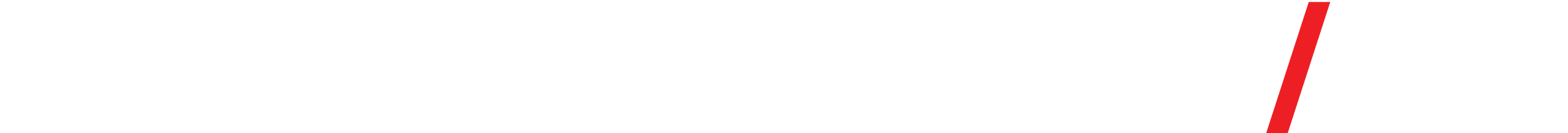 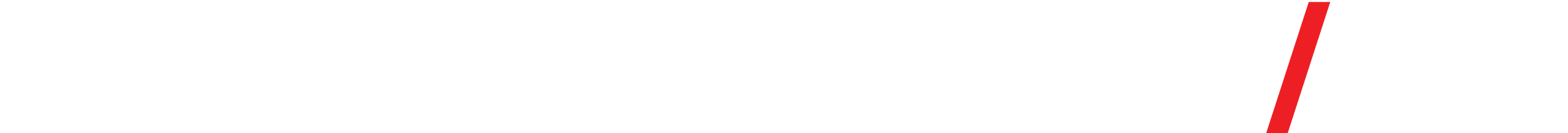 54
Задача 46 (123) 
01.03.2015 было приобретено оборудование за 10 млн рублей. По условиям производителя данного оборудования данное оборудование дорожает каждый месяц на 1%. Данное оборудование было установлено и поставлено на баланс 01.05.2015 г. Определить рыночную стоимость оборудования на 01.02.2016 г. при условии, что срок его полезного использования составляет 5 лет или 60 месяцев. Подвох
Не забыть про удорожание оборудование ежемесячно. Расчет удорожания вести от даты приобретения, а не от даты постановки на баланс.
Решение
Определяем коэффициент удорожания: 01.02.2016-01.03.2015=11 мес.  (1+0,01)^11=1,1157 
Определяем стоимость воспроизводства: 10 000 000*1,1157=11 157 000 руб.
Определяем физический износ: И фи = 9/60= 15%
Определяем рыночную стоимость: 11 157 000*(1-0,15)=9 483 450 руб.
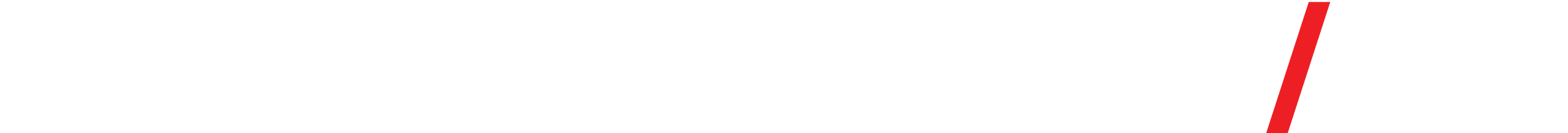 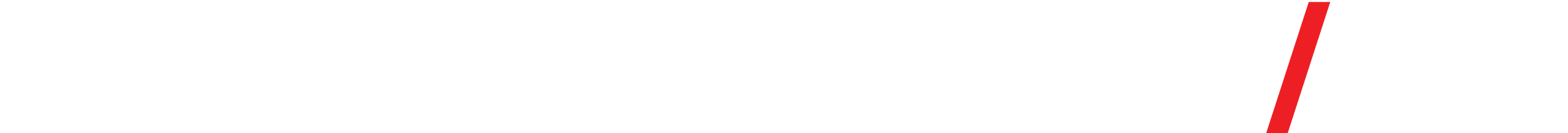 55
Задача 47 (132) 
Предприятие приобрело в июне 2007 года новый трансформатор за 400 000 руб., смонтировало его и поставило на баланс.  Стоимость доставки и установки составила в 2007 г. 80 000 рублей, пуско-наладки – 40 000 рублей. В июне 2017 года предприятие приняло решение продать это бывшее в употреблении оборудование. Срок  службы трансформатора 30 лет, на момент оценки износ определен в 25%. 
Рассчитать в рамках сравнительного подхода, выбрав наиболее подходящие аналоги, сумму денежных средств, которую выручит предприятие от продажи бывшего в употреблении оборудования (за вычетом затрат на продажу), если брокерская комиссия составляет 20 000 рублей, расходы на демонтаж составляют 20% от стоимости монтажа с доставкой и пуско-наладкой.
По данным Росстата цены с 2007 года по дату оценки (июнь 2017 года) выросли на 30%.
Аналоги (демонтированы и продаются со склада полностью подготовленными к продаже):
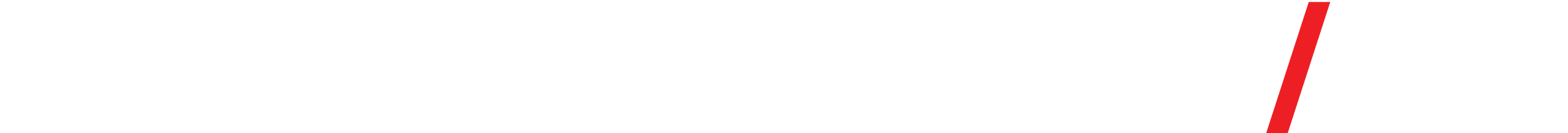 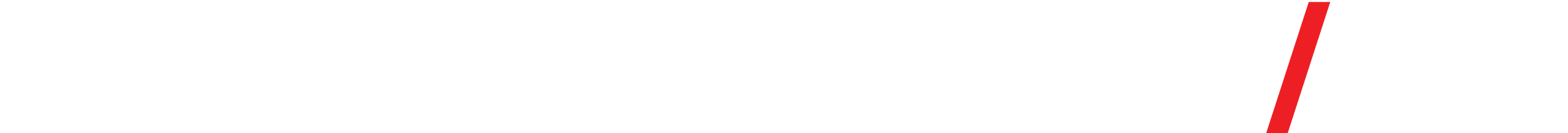 56
Варианты ответов:
400000
380000
349000
339000
250000

Подвох
Поскольку эта задача решается ради решения, то можно (и нужно) использовать всего 1 аналог.
Решение
Выбираем 1 аналог: с датой ввода июнь 2007 г.
Поскольку нам необходимо определить сумму денежных средств, которую выручит предприятие, а не рыночную стоимость трансформатора, то необходимо уменьшить стоимость на величину брокерских услуг: 400000-20000=380000 руб.
Определяем стоимость демонтажа: (80000+40000)*(1+0,30)*0,20=31200 руб.
Определяем сумму денежных средств, которую выручит предприятие: 
380000-31200=348800 руб.
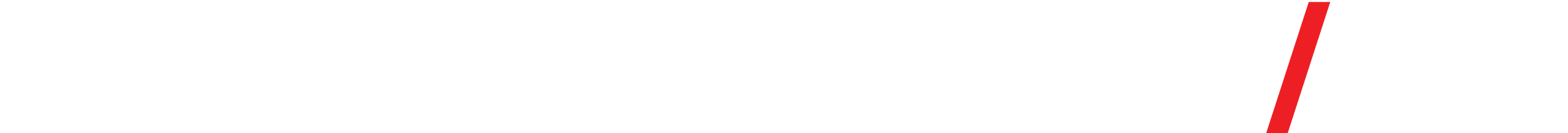 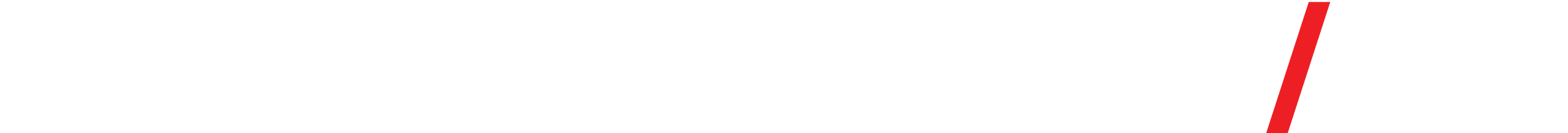 57
www.srodso.ru
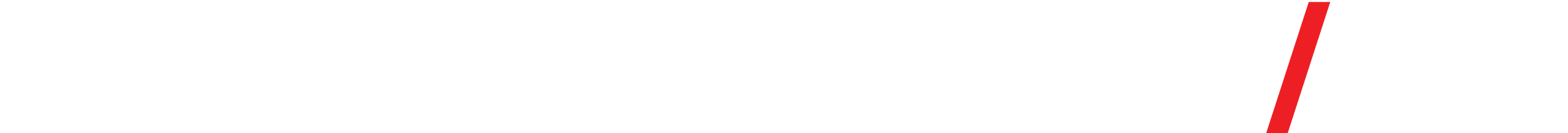 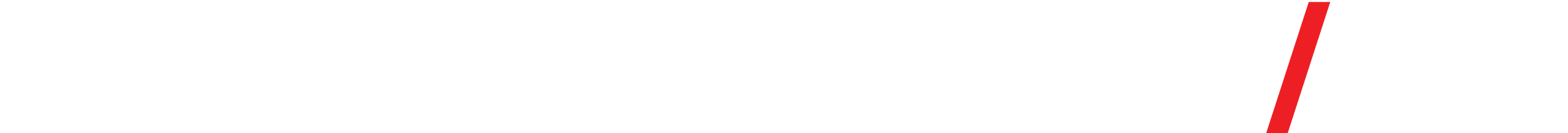 58